2018.01.22. reggeli áhítatGerendás, Általános Iskola
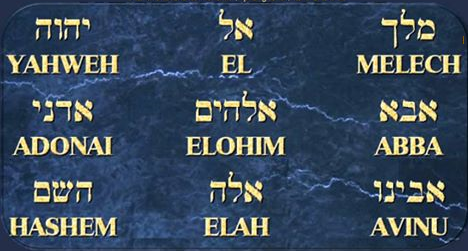 BÍZZ ISTENBEN!
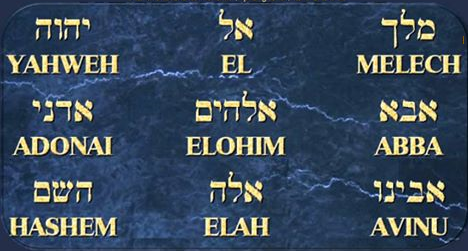 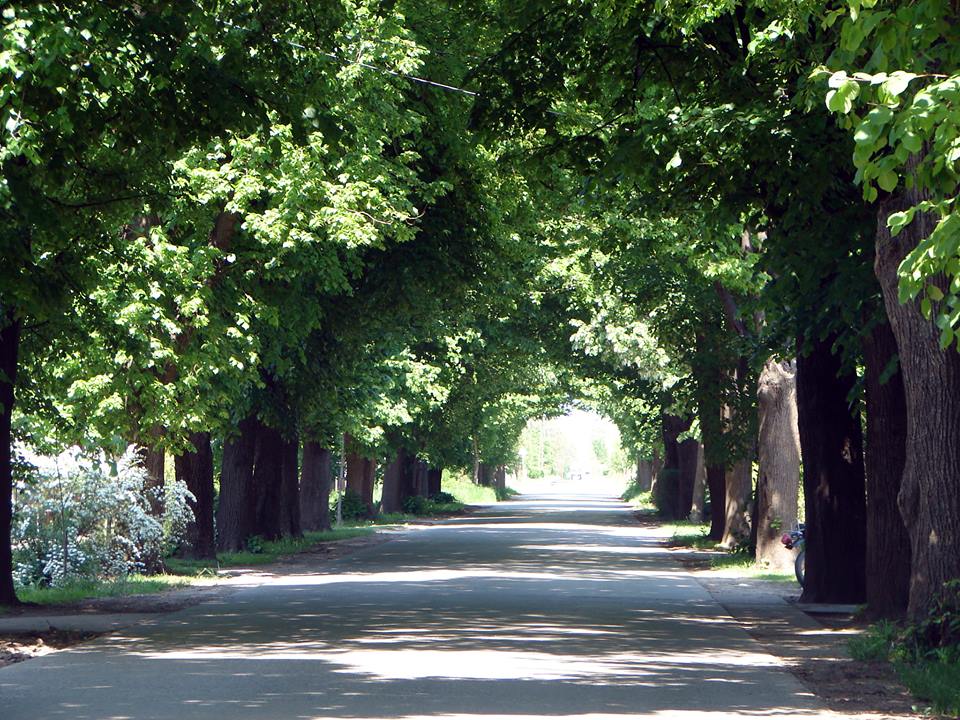 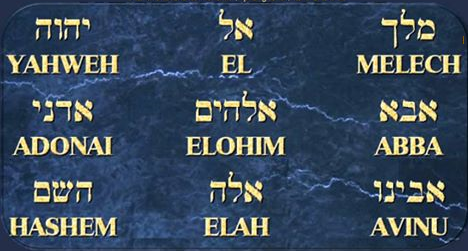 44. Zsoltár 2-9
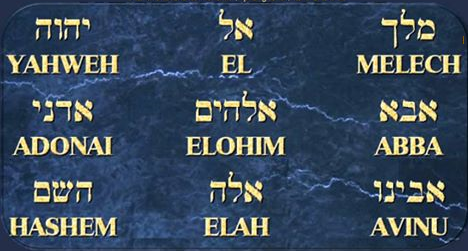 Imádkozzunk!Urunk, Jézus Krisztus! Segíts, hogy sose próbáljunk egyedül harcba szállni! Kérünk, segíts nekünk, hogy mindig csak BENNED bízzunk. Ámen
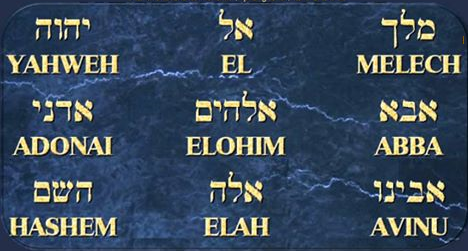